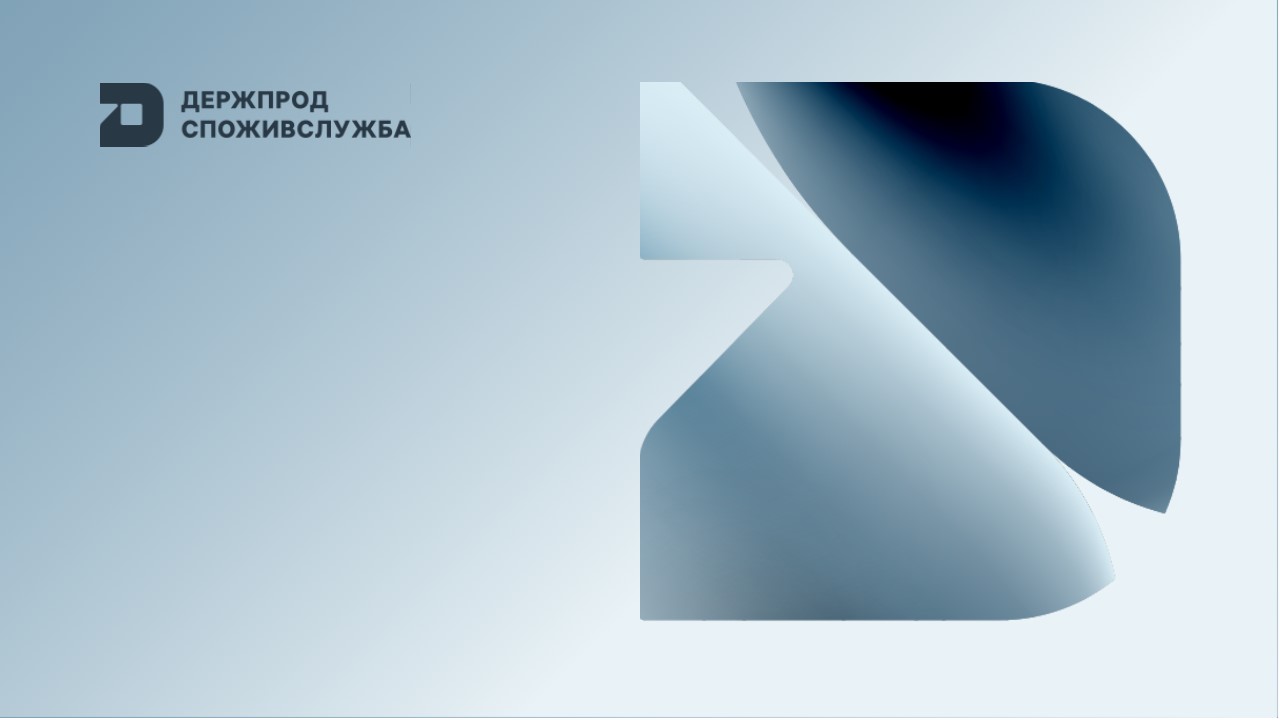 «Впровадження механізмів заохочення та формування культури повідомлення про можливі факти корупційних або пов’язаних з корупцією правопорушень, інших порушень Закону України «Про запобігання корупції»
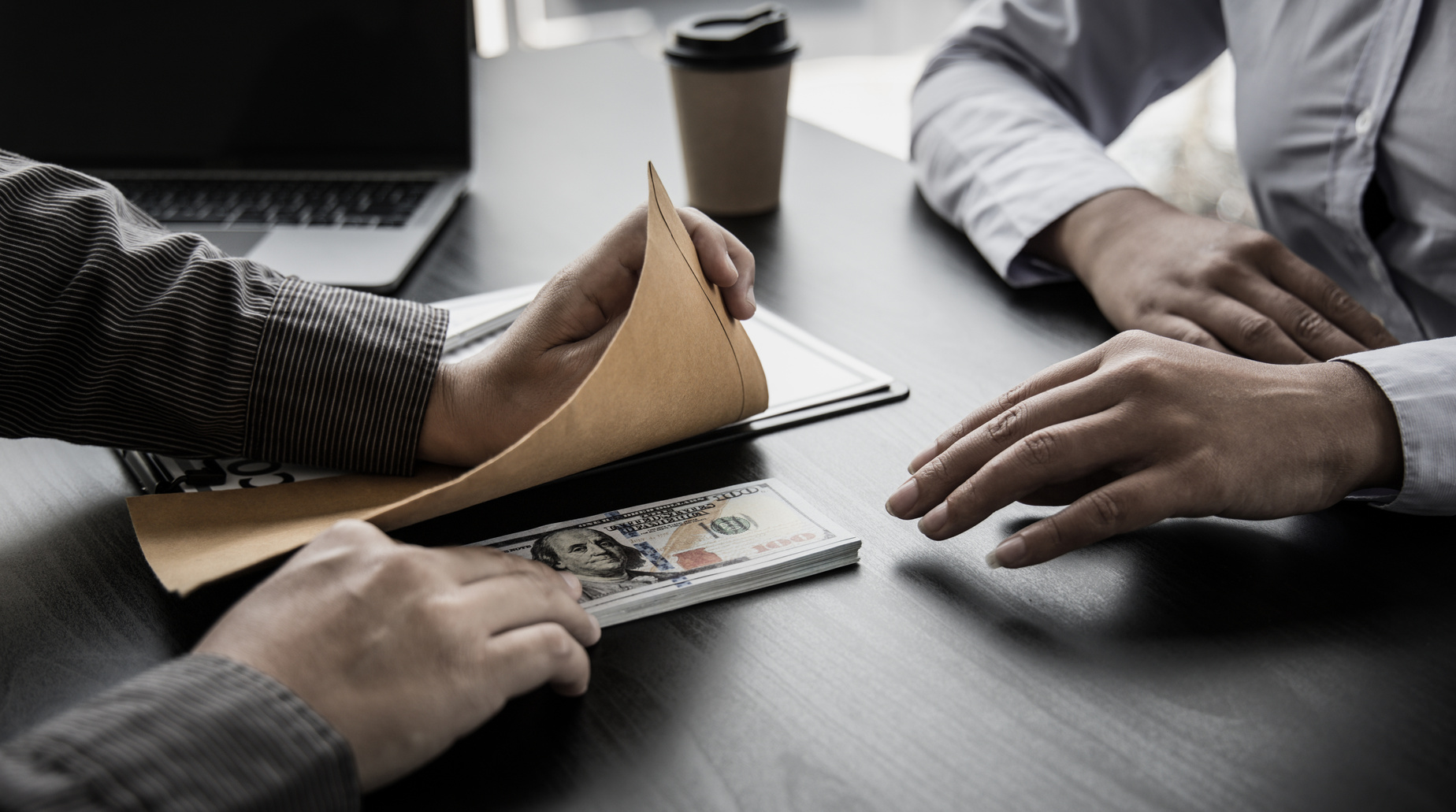 Сектор з питань запобігання 
та виявлення корупції


2024 рік
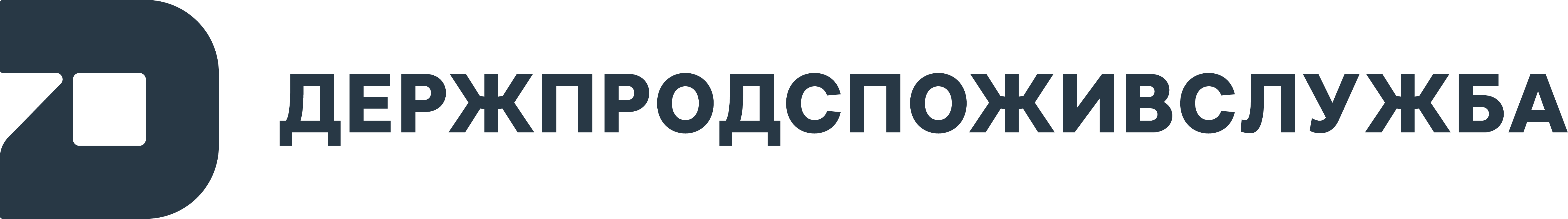 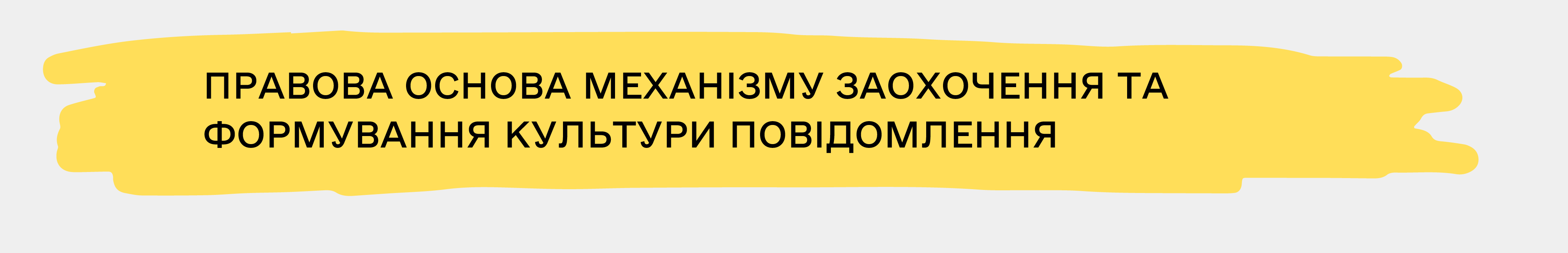 Правову основу формування та функціонування механізму заохочення та формування культури повідомлення складають Конвенція Організації Об’єднаних Націй проти корупції (ст. 33), Кримінальна конвенція Ради Європи про боротьбу з корупцією (ст. 22), Цивільна конвенція Ради Європи про боротьбу з корупцією (ст. 9), Закон України “Про запобігання корупції”. Держава заохочує викривачів та сприяє їм у повідомленні про можливі факти корупційних або пов’язаних з корупцією правопорушень, інших порушень Закону (ч. 1 ст. 53-1 Закону).
Порядок реалізації цієї норми визначений у п. 1 ч. 2 ст. 53-1 Закону, згідно з яким установа забезпечує викривачам умови для здійснення повідомлення шляхом впровадження механізмів заохочення та формування культури повідомлення.
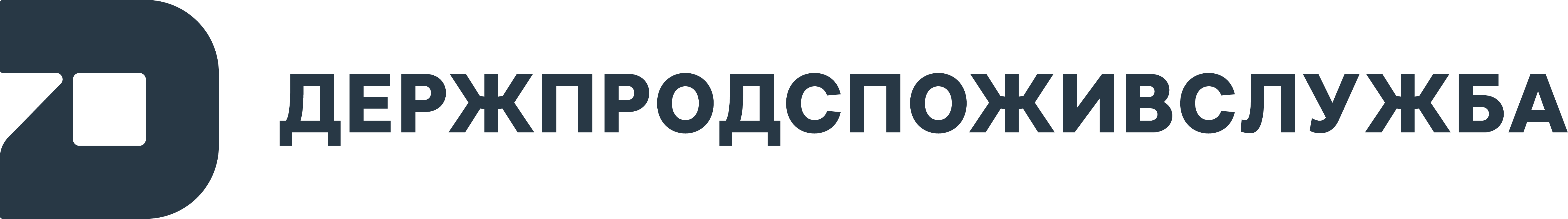 Хто такий викривач?
Особа, яка надає допомогу в запобіганні і протидії корупції (викривач), - особа, яка за наявності обґрунтованого переконання, що інформація є достовірною, повідомляє про порушення вимог Закону України «Про запобігання корупції» іншою особою.
(частина перша статті 53 Закону України «Про запобігання корупції»)
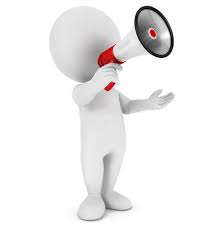 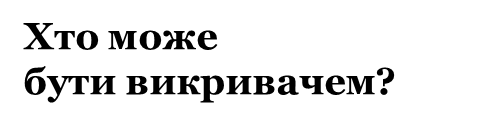 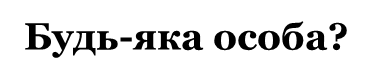 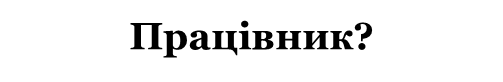 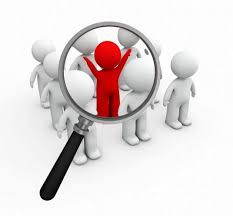 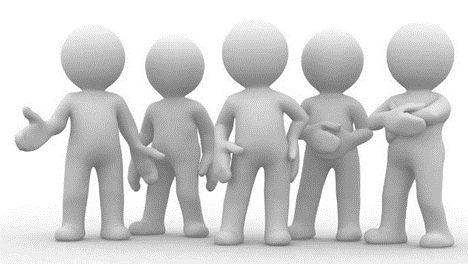 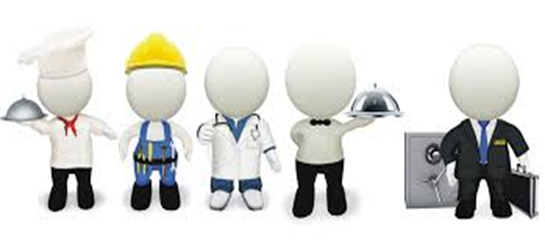 Викривач – фізична особа, яка за наявності переконання, що інформація є достовірною, повідомила про можливі факти корупційних або пов’язаних з корупцією правопорушень, інших порушень Закону України «Про запобігання корупції» вчинених іншою особою, якщо така інформація стала їй відома у зв’язку з її трудовою, професійною, господарською, громадською, науковою діяльністю, проходженням нею служби чи навчання або її участю у передбачених законодавством процедурах, які є обов’язковими для початку такої діяльності, проходження служби чи навчання (з 01.01.2020 року).
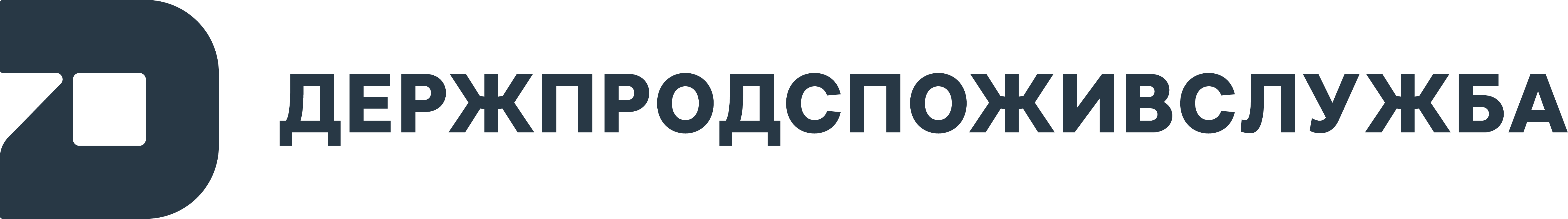 Умови, за сукупності яких особа вважається викривачем:
фізична особа (громадянин України, іноземець, особа без громадянства), яка має переконання, що інформація є достовірною;
повідомлення містить інформацію про факти корупційних або пов’язаних з корупцією правопорушень, інших порушень Закону - такі фактичні дані, що підтверджують можливе вчинення правопорушення та можуть бути перевірені;
Наявність внутрішнього переконання, що інформація є достовірною - це суб’єктивне відчуття впевненості особи в правдивості інформації, яку вона повідомляє, про можливі факти вчинення корупційного або пов’язаного з корупцією правопорушення, що базується на її життєвому/професійному досвіді, сукупній оцінці об’єктивності джерела та змісту такої інформації.
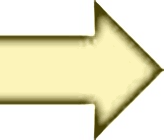 Достовірність інформації - її властивість встановлювати реальну наявність фактичних даних про можливі факти корупційних або пов’язаних з корупцією правопорушень, інших порушень Закону, а також суб’єктивне сприйняття інформації такою, що відповідає дійсності і є правдивою.
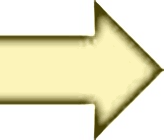 інформація стала відома викривачу у зв’язку з його трудовою, професійною, господарською, громадською, науковою діяльністю, проходженням служби чи навчання, участю у передбачених законодавством процедурах.
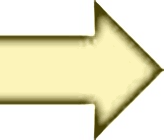 Фактичні дані у повідомленні мають складатися з інформації про конкретні факти порушення встановлених Законом вимог, заборон та обмежень, яке вчинене особою, зазначеною у ч. 1 ст. 3 Закону, які можуть бути перевірені (зокрема, відомості про обставини правопорушення, місце і час його вчинення, особу, яка вчинила правопорушення, тощо).
Статус викривача
Права викривача виникають з моменту повідомлення інформації про можливі факти корупційних або пов’язаних з корупцією правопорушень, інших порушень Закону (ч. 1 ст. 533 Закону України «Про запобігання корупції»).
Викривач має повідомити про:
корупційне правопорушення - діяння, що містить ознаки корупції, вчинене особою, зазначеною у ч. 1 ст. 3 Закону, за яке законом встановлено кримінальну, дисциплінарну та/або цивільно-правову відповідальність
Виникнення правового статусу викривача пов’язано з моментом повідомлення про корупцію і не містить вимоги щодо підтвердження інформації, викладеної в повідомленні
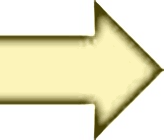 правопорушення, пов’язане з корупцією - діяння, що не містить ознак корупції, але порушує встановлені Законом вимоги, заборони та обмеження, вчинене особою, зазначеною у ч. 1 ст. 3 Закону, за яке законом встановлено    кримінальну,    адміністративну,
дисциплінарну та/або цивільно-правову відповідальність
отже
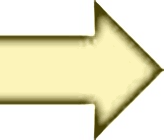 Якщо інформація, викладена в повідомленні, не знайде свого підтвердження, особа не втрачає статусу викривача
Інші порушенняЗакону
Момент здійснення повідомлення про корупцію:
час здійснення повідомлення про корупцію на особистому прийомі керівника, заступника керівника або іншого працівника установи;
час надходження повідомлення про корупцію на електронну пошту установи;
час прийняття повідомлення про корупцію на телефон гарячої лінії установи;
час надходження заповненої форми повідомлення про корупцію на вебсайт установи;
дата відправлення повідомлення про корупцію поштою (відповідно до штампа на конверті).
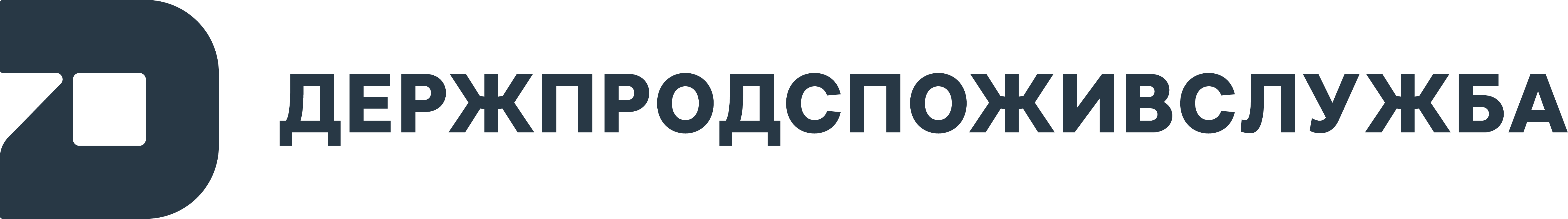 Статус викривача
Підтвердити статус викривача можуть:
✓    копія повідомлення про корупцію, яка містить відмітку про отримання повідомлення 
установою або інше підтвердження отримання установою повідомлення (поштове повідомлення про
вручення, скрін підтвердження отримання повідомлення з електронної скриньки);
✓  копія відповіді установи, уповноваженого підрозділу (уповноваженої особи), спеціально уповноваженого суб’єкта на повідомлення про корупцію (де чітко зазначено про те, що особа є викривачем, або про стан/результати розгляду її повідомлення);
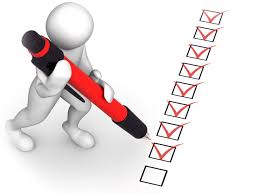 ✓    витяг з Єдиного реєстру досудових розслідувань, до якого внесено відомості про кримінальне корупційне правопорушення за заявою викривача (заявника);
✓    копія повідомлення Національному агентству з питань запобігання корупції про початок досудового розслідування за участю викривача, направленого відповідно до вимог ч. 9 ст. 214 КПК України;
✓   копія повідомлення Національному агентству з питань запобігання корупції про участь викривача у справі про адміністративне правопорушення, пов’язане з корупцією;
✓    інші документи, які підтверджують, що особа є викривачем у зв’язку з повідомленням про корупцію.
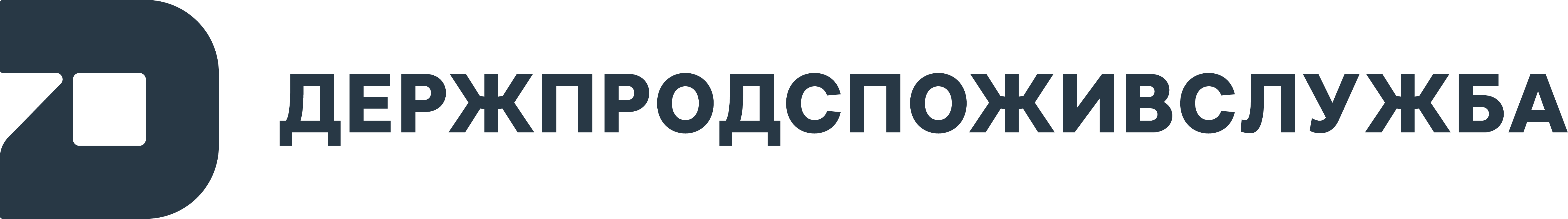 Про що повідомляти?
Корупційне правопорушення - діяння, що містить ознаки корупції, вчинене особою, зазначеною у ч. 1 ст. 3 Закону України «Про запобігання корупції», за яке законом встановлено кримінальну, дисциплінарну та/або цивільно-правову відповідальність.
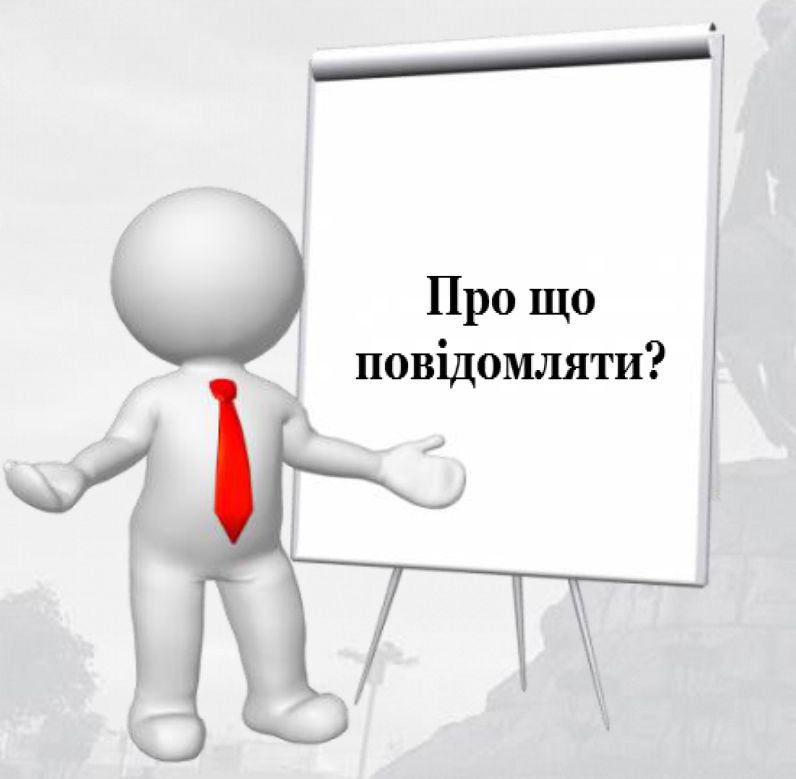 Правопорушення, пов’язане з корупцією - діяння, що не містить ознак корупції, але порушує встановлені цим Законом вимоги, заборони та обмеження, вчинене особою, зазначеною у ч. 1 ст. 3 України «Про запобігання корупції», за яке законом встановлено кримінальну, адміністративну, дисциплінарну та/або цивільно-правову відповідальність.
Інші порушення вимог Закону України «Про запобігання корупції»: недотримання вимог щодо прийняття антикорупційної програми, проведення спеціальної перевірки, проведення службового розслідування, забезпечення каналів для повідомлень, притягнення до дисциплінарної відповідальності за вчинення корупційного або пов’язаного з корупцією правопорушення тощо.
Про що повідомляти?
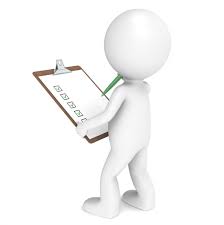 про корупційні кримінальні правопорушення у разі їх вчинення шляхом зловживання службовим становищем (Кримінальний кодекс України ):
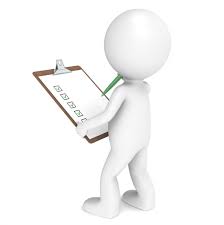 про кримінальні корупційні правопорушення (Кримінальний кодекс України ):
❖ Стаття 191 - Привласнення, розтрату майна або заволодіння ним шляхом зловживання службовим становищем;
❖ Стаття 262 - Викрадення, привласнення, вимагання вогнепальної зброї, бойових припасів, вибухових речовин чи радіоактивних матеріалів або заволодіння ними шляхом шахрайства або зловживанням службовим становищем;
❖ Стаття 308 - Викрадення, привласнення, вимагання наркотичних засобів, психотропних речовин або їх аналогів чи заволодіння ними шляхом шахрайства або зловживання службовим становищем;
❖ Стаття 312 - Викрадення, привласнення, вимагання прекурсорів або заволодіння ними шляхом шахрайства або зловживання службовим становищем;
❖ Стаття 313 - Викрадення, привласнення, вимагання обладнання, призначеного для виготовлення наркотичних засобів, психотропних речовин або їх аналогів, чи заволодіння ним шляхом шахрайства або зловживання службовим становищем та інші незаконні дії з таким обладнанням;
❖ Стаття 320 - Порушення встановлених правил обігу наркотичних засобів, психотропних речовин, їх аналогів або прекурсорів;
❖ Стаття 357 - Викрадення, привласнення, вимагання документів, штампів, печаток, заволодіння ними шляхом шахрайства чи зловживання службовим становищем або їх пошкодження;
❖ Стаття 410    - Викрадення, привласнення, вимагання
військовослужбовцем зброї, бойових припасів, вибухових або інших бойових речовин, засобів пересування, військової та спеціальної техніки чи іншого військового майна, а також заволодіння ними шляхом шахрайства або зловживання службовим становищем
❖ Стаття 210 - Нецільове використання бюджетних коштів, здійснення видатків бюджету чи надання кредитів з бюджету без встановлених бюджетних призначень або з їх перевищенням;
❖ Стаття 354 - Підкуп працівника підприємства, установи чи організації;
❖ Стаття 364 - Зловживання владою або службовим становищем;
❖ Стаття 3641 - Зловживання повноваженнями службовою особою юридичної особи приватного права незалежно від організаційно-правової форми;
❖  Стаття 3652 - Зловживання повноваженнями особами, які надають публічні послуги;
❖ Стаття 368 - Прийняття пропозиції, обіцянки або одержання неправомірної вигоди службовою особою;
❖ Стаття 3683 - Підкуп службової особи юридичної особи приватного права незалежно від організаційно-правової форми;
❖ Стаття 3684 - Підкуп особи, яка надає публічні послуги;
❖ Стаття 3685 - Незаконне збагачення;
❖ Стаття 369 - Пропозиція, обіцянка або надання неправомірної вигоди службовій особі;
❖ Стаття 3692 - Зловживання впливом
Про що повідомляти?
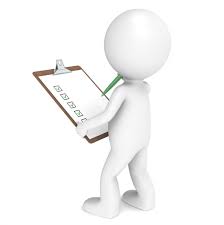 про вчинення адміністративного правопорушення, пов’язаного з корупцією (Кодекс України про адміністративні правопорушення):
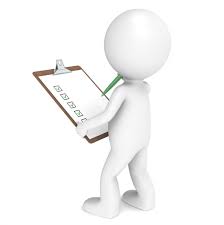 про вчинення кримінальних правопорушень, пов’язаних з корупцією (Кримінальний кодекс України ):
❖ Стаття 1724 - Порушення обмежень щодо сумісництва та суміщення з іншими видами діяльності;
❖ Стаття 1725 - Порушення встановлених законом обмежень щодо одержання подарунків;
❖  Стаття 1726 - Порушення вимог фінансового контролю;
❖  Стаття 1727    - Порушення вимог щодо запобігання та
врегулювання конфлікту інтересів;
❖  Стаття 1728 - Незаконне використання інформації, що стала відома особі у зв’язку з виконанням службових або інших визначених законом повноважень;
❖ Стаття 1728-1 - Порушення встановлених законом обмежень після припинення повноважень члена Національної комісії, що здійснює державне регулювання у сферах енергетики та комунальних послуг;
❖  Стаття 1729 - Невжиття заходів щодо запобігання корупції;
❖  Стаття 1729-1 - Порушення заборони розміщення ставок на спорт, пов’язаних з маніпулюванням офіційним спортивним змаганням;
❖  Стаття 1729-2 - Порушення законодавства у сфері оцінки впливу на довкілля;
❖  Стаття 18846    - Невиконання законних вимог (приписів)
Національного агентства.
❖    Стаття 3662 - Декларування недостовірної інформації;
❖    Стаття    3663    - Неподання суб’єктом
декларування декларації особи, уповноваженої на виконання функцій держави або місцевого самоврядування;
Про кого повідомляти?
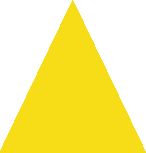 Національне антикорупційне бюро
Особа, якій пропонують неправомірну вигоду:
Суб'єкти, щодо яких проводиться розслідування:
✓  Президент України, повноваження якого припинено;
✓  народні депутати України;
✓  Прем’єр-міністр України;
✓  члени Кабінету Міністрів України;
✓  перші заступники та заступники міністра;
✓  члени Національної ради України з питань телебачення і радіомовлення;
✓  члени Національної комісії, що здійснює державне регулювання у сфері ринків фінансових послуг;
✓  члени Національної комісії з цінних паперів та фондового ринку;
✓  члени Антимонопольного комітету України;
✓  державні службовці категорії «А»;
✓  члени Ради Національного банку України;
✓  Секретар РНБО України, його перший заступник та заступник;
✓  радник або помічник Президента України, Голови ВР України, Прем’єр-міністра України;
✓  депутати ВР АР Крим, депутати обласної ради, міської ради міст Києва та Севастополя;
✓  посадові особи місцевого самоврядування, посади яких віднесено до першої та другої категорій посад;
✓  судді (крім суддів ВАКС), судді Конституційного Суду України;
✓  присяжні (під час виконання ними обов’язків у суді);
✓  Голова, заступник Голови, члени, інспектори Вищої ради правосуддя;
✓  Голова, заступник Голови, члени, інспектори Вищої кваліфікаційної комісії суддів України;
✓  прокурори;
✓  особи вищого начальницького складу державної кримінально-виконавчої служби, органів та підрозділів цивільного захисту, вищого складу Національної поліції, посадові особи митної служби, яким присвоєно спеціальне звання державного радника митної служби III рангу і вище;
✓  посадові особи органів державної податкової служби, яким присвоєно спеціальне звання державного радника податкової служби III рангу і вище;
✓  військовослужбовці вищого офіцерського складу ЗСУ, СБУ, Державної прикордонної служби України, Державної спеціальної служби транспорту, Національної гвардії України;
✓  керівники суб’єкта великого підприємництва, у статутному капіталі якого частка державної або комунальної власності перевищує 50 %
>    Усі вказані особи;
>    посадові особи іноземних держав (особи, які обіймають посади в законодавчому, виконавчому або судовому органі іноземної держави, у т.ч. присяжні засідателі, інші особи, які здійснюють функції держави для іноземної держави, зокрема для державного органу або державного підприємства);
> іноземні третейські судді, особи, уповноважені вирішувати цивільні, комерційні або трудові спори в іноземних державах у порядку, альтернативному судовому;
>  посадові особи міжнародних організацій (працівники міжнародної організації чи будь-які інші особи, уповноважені такою організацією діяти від її імені);
>  члени міжнародних парламентських асамблей, учасником яких є Україна;
>    судді і посадові особи міжнародних судів.
Зверніть увагу! Розмір предмета кримінального правопорушення або завданої ним шкоди у 500 і більше разів перевищує розмір прожиткового мінімуму для працездатних осіб, встановленого законом на час вчинення кримінального правопорушення
Про кого повідомляти?
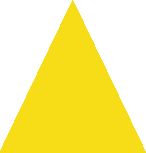 Державне бюро розслідувань
Суб'єкти, щодо яких проводиться розслідування:
✓  Президент України, повноваження якого припинено;
✓  Прем’єр-міністр України;
✓  члени Кабінету Міністрів України;
✓  перші заступники та заступники міністра;
✓  члени Національної ради України з питань телебачення і радіомовлення;
✓ члени Національної комісії, що здійснює державне регулювання у сфері ринків фінансових послуг;
✓  члени Національної комісії з цінних паперів та фондового ринку;
✓  члени Антимонопольного комітету України;
✓  державні службовці категорії «А»;
✓  народні депутати України;
✓  Уповноважений Верховної Ради України з прав людини;
✓  Директор Національного антикорупційного бюро України;
✓  Генеральний прокурор, його перший заступник та заступник;
✓  Голова Національного банку України, його перший заступник та заступник;
✓  Секретар РНБО України, його перший заступник та заступник;
✓  радник або помічник Президента України, Голови ВР України, Прем’єр-міністра України;
✓  судді;
✓ працівники правоохоронного органу, крім випадків, коли досудове розслідування цих кримінальних правопорушень віднесено до підслідності НАБУ;
✓  службові особи Національного антикорупційного бюро України;
✓ заступник Генерального прокурора - керівник Спеціалізованої антикорупційної прокуратури або інші прокурори САП, крім випадків, коли досудове розслідування цих кримінальних правопорушень віднесено до підслідності детективів підрозділу внутрішнього контролю НАБУ;
✓ військовослужбовці ЗСУ, СБУ, Державної прикордонної служби України, Національної гвардії України та інших військових формувань, утворених відповідно до законів України, Державної спеціальної служби транспорту, Державної служби спеціального зв’язку та захисту інформації України, а також інші особи, визначені законом (особи, які несуть відповідальність за ст. 410 КК).
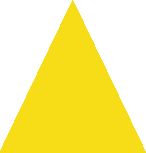 Національна поліція України
✓ Всі інші особи, не вказані в переліку підслідності НАБУ та ДБР
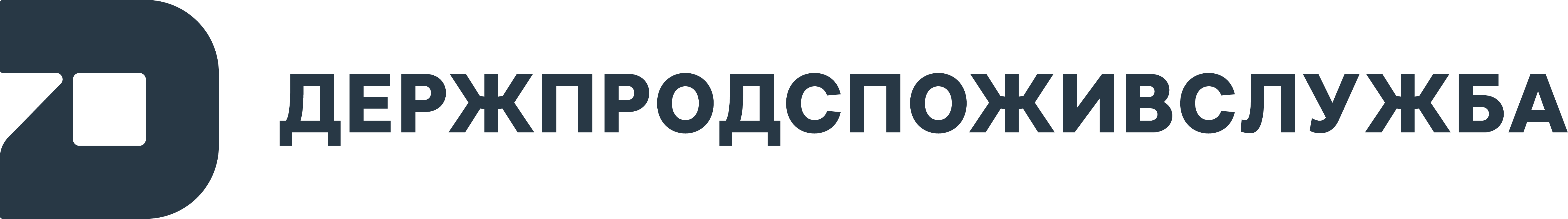 Вимоги до повідомлення
Держава заохочує викривачів та сприяє їм у повідомленні про можливі факти корупційних або пов’язаних з корупцією правопорушень, інших порушень цього Закону усно та письмово.

     Повідомлення викривача про можливі факти корупційних правопорушень має містити наступну інформацію:

фактичні дані, зокрема про обставини правопорушення, місце і час його вчинення, особу, яка вчинила правопорушення;
надана інформація має бути достовірною, на переконання викривача;
інформація стала відома викривачу у зв’язку з його трудовою, професійною, господарською, громадською, науковою діяльністю, проходженням служби чи навчання або участю у передбачених законодавством процедурах, які є обов’язковими для початку такої діяльності, проходження служби чи навчання.

     Відповідно до Закону повідомлення про можливі факти корупційних правопорушень може бути здійснене викривачем без зазначення авторства (анонімно) (ч. 5 ст. 53, п. 7 ч. 2 ст. 533 Закону) або із зазначенням авторства.
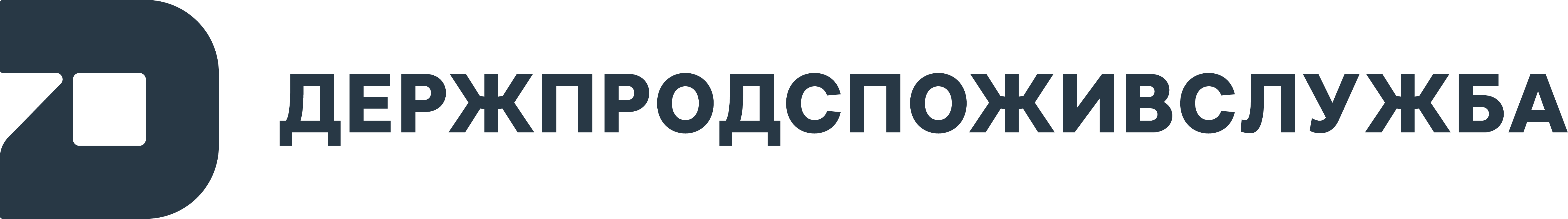 Канали для повідомлень:
Внутрішні канали повідомлення - способи захищеного та анонімного повідомлення інформації, яка повідомляється викривачем керівнику або уповноваженому підрозділу (особі) органу або юридичної особи, у яких викривач працює, проходить службу чи навчання або на замовлення яких виконує роботу.
Регулярні канали повідомлення - шляхи захищеного та анонімного повідомлення інформації викривачем НАЗК, іншому суб'єкту владних повноважень, до компетенції якого належить розгляд та прийняття рішень з питань, щодо яких розкривається відповідна інформація. Регулярні канали обов'язково створюються спеціально уповноваженими суб'єктами у сфері протидії корупції, органами досудового розслідування, органами, відповідальними за здійснення контролю за дотриманням законів у відповідних сферах, іншими державними органами, установами, організаціями.
Зовнішні канали повідомлення - шляхи повідомлення інформації викривачем через фізичних чи юридичних осіб, у тому числі через засоби масової інформації, журналістів, громадські об'єднання, професійні спілки.
(ч. 1 ст. 1 Закону України «Про запобігання корупції» з 01.01.2020)
Яким чином повідомити Держпродспоживслужбу?
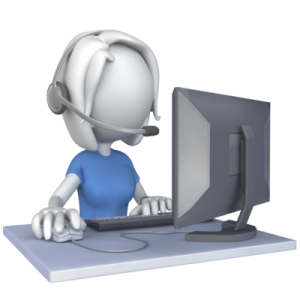 спеціальна телефонна лінія Держпродспоживслужби
(044) 279-66-83
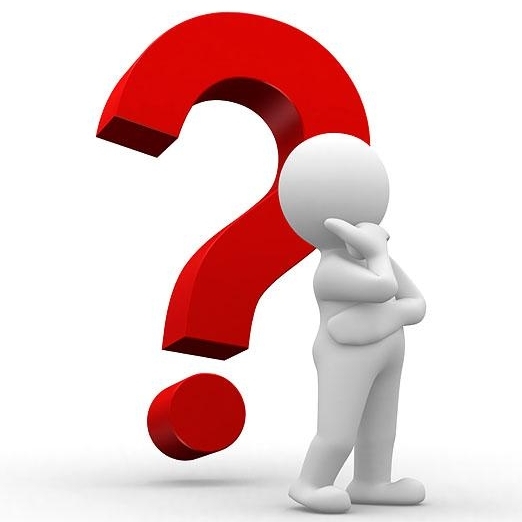 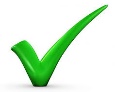 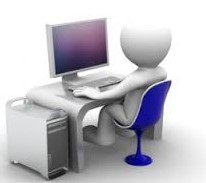 офіційний вебпортал ДПСС

https://dpss.gov.ua/diyalnist/stop-korupciya/povidom-pro-korupciyu
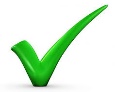 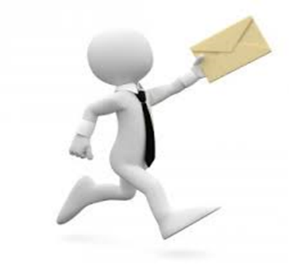 засоби електронногозв’язку

antikor@dpss.gov.ua
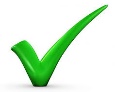 НАЗК, інші державні органи, органи влади АРК, органи місцевого самоврядування забезпечують умови для повідомлень їх працівниками про порушення вимог Закону іншою особою, зокрема через:
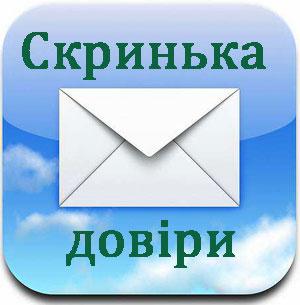 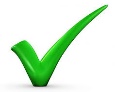 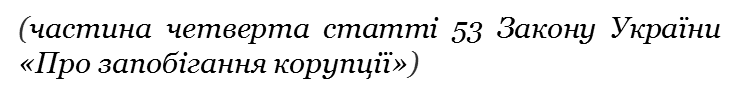 скринька для повідомлень
Повідомлення викривача
Регулярні канали повідомлення - способи захищеного (у тому числі анонімного) повідомлення інформації викривачем органам прокуратури, Національній поліції, Національному антикорупційному бюро України, Державному бюро розслідувань, Національному агентству з питань запобігання корупції
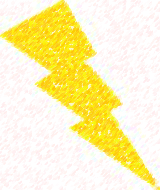 Повідомлення викривача
Зовнішні канали повідомлення - шляхи повідомлення інформації викривачем через фізичних чи юридичних осіб, у тому числі через засоби масової інформації, журналістів, громадські об’єднання, професійні спілки тощо
Для повідомлення інформації з обмеженим доступом (крім інформації, яка містить державну таємницю, порядок повідомлення якої визначений законом) викривач може використовувати зовнішні канали повідомлення інформації у разі якщо:
❖ повідомлення інформації через внутрішні та регулярні канали не дало ефективних результатів у встановлений для її перевірки або розслідування строк, зокрема:
> відмовлено у проведенні перевірки або розслідування повідомленої інформації;
> виявлені порушення не привели до притягнення чи початку процедури притягнення винних осіб до відповідальності, відновлення порушених прав і свобод осіб, відшкодування завданої шкоди;
> не вжито заходів щодо припинення діянь або бездіяльності, інформацію про які повідомлено;
> не вжито заходів щодо запобігання шкоді чи загрозам, інформацію про які повідомлено
> тощо
❖ внутрішні канали не будуть ефективними,    оскільки
інформація про шкоду або загрозу суспільним інтересам, що розкривається, належить до інформації, яка згідно із Законом України «Про інформацію» вважається    предметом
суспільного інтересу, і право громадськості знати таку інформацію переважає над потенційною шкодою від її поширення
❖ відсутні внутрішні або регулярні канали повідомлення, через які може бути повідомлена відповідна інформація
❖ викривача, його близьких осіб звільнено з роботи (посади), піддано    дисциплінарному
стягненню, вчинено щодо них інші негативні заходи впливу чи заходи дискримінації у зв’язку з повідомленням
❖ є реальна загроза знищення документів або доказів, що стосуються    поширюваної
інформації
(https://whistleblowers.nazk.gov.ua/#/)
ЄДИНИЙ ПОРТАЛ ПОВІДОМЛЕНЬ ВИКРИВАЧІВ
Це інформаційно-комунікаційна система, яка має комплексну систему захисту інформації з підтвердженою відповідністю згідно із Законом України «Про захист інформації в інформаційно-комунікаційних системах», що забезпечує обмін даними з викривачем за допомогою мережі Інтернет, збирання, зберігання, використання, захист, облік, пошук, узагальнення повідомлень про можливі факти корупційних або пов’язаних з корупцією правопорушень, інших порушень Закону, а також іншої інформації, в тому числі про статус викривачів, стан та результати розгляду їх повідомлень про можливі факти корупційних або пов’язаних з корупцією правопорушень, інших порушень Закону.
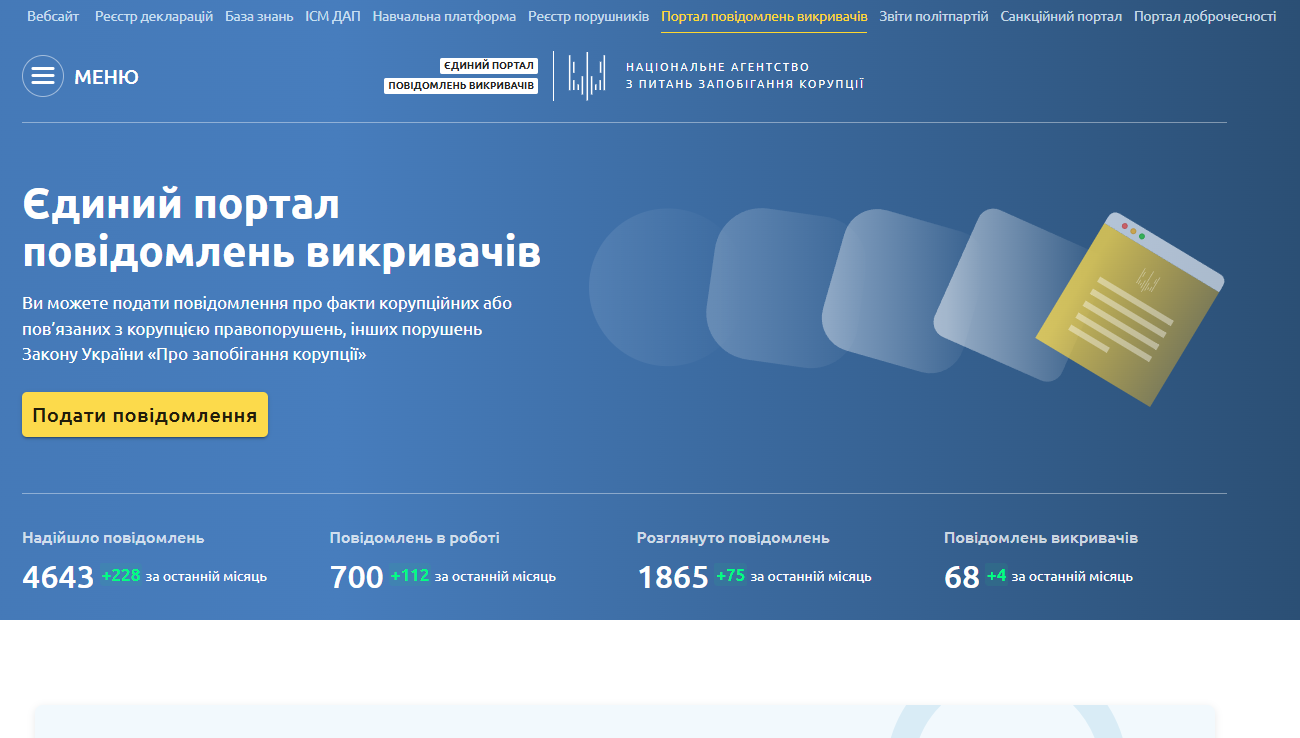 Подання повідомлень (у тому числі анонімних) через внутрішні канали повідомлення здійснюється через відкритий для цілодобового доступу Портал та спеціальні телефонні лінії.
ЗАХИСТ ПЕРСОНАЛЬНИХ ДАНИХ
Функціонування Порталу передбачає обробку персональних даних, якщо вони повідомлені викривачем, а також персональних даних осіб, які мають доступ до Порталу, у цілях забезпечення захисту викривачів, проведення належної перевірки за повідомленнями викривачів та виконання функції адміністратора.
Обробка зазначених даних здійснюється на підставі Закону та не потребує згоди суб’єктів персональних даних
Держателем та відповідальним за адміністрування Порталу є Національне агентство з питань запобігання корупції, яке встановлює порядок його ведення та здійснює захист інформації, що міститься в Порталі.
При цьому доступ до Порталу мають викривачі в частині здійснення ними повідомлень та отримання інформації про стан і результати їх розгляду.
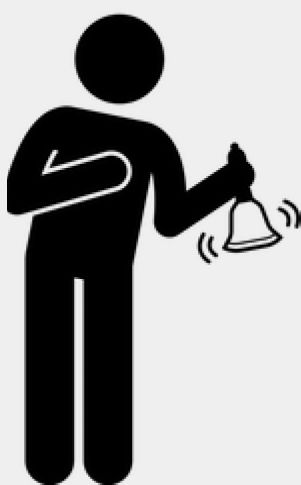 Портал гарантує викривачам дотримання умов конфіденційності та анонімності, а також забезпечує доступ до інформації про стан та результати розгляду їх повідомлень.
Порядок здійснення перевірки за повідомленням викривача
Повідомлення (у т.ч. анонімні) підлягає розгляду, якщо наведена у ньому інформація містить фактичні дані, що вказують на можливе вчинення корупційного або пов’язаного з корупцією правопорушення, інших порушень Закону, які можуть бути перевірені (ч.2 ст.532 Закону України «Про запобігання корупції»)
Попередній розгляд: у строк не більше 10 робочих днів з дня внесення цієї інформації до Єдиного порталу повідомлень викривачів
*
Особі, яка здійснила повідомлення, надається детальна інформація про результати попереднього розгляду, а також дисциплінарного провадження (якщо воно проводилося) у 3-денний строк з дня завершення відповідного розгляду чи провадження
✓    Якщо не відповідає вимогам Закону - подальший розгляд здійснюється у порядку, визначеному для розгляду звернень громадян, про що інформується особа, яка здійснила повідомлення.
✓    Якщо не належить до компетенції органу - подальший розгляд припиняється, про що інформується особа, яка здійснила повідомлення, з одночасним роз’ясненням щодо компетенції органу або юридичної особи, уповноважених на здійснення розгляду чи розслідування фактів, викладених у повідомленні.
✓    Якщо інформація стосується уповноваженої особи - порядок розгляду 
       визначається керівником органу.
✓  Якщо інформація стосується керівника органу - таке повідомлення у 3-денний строк надсилається суб’єкту, уповноваженому здійснювати розгляд чи розслідування фактів, викладених у повідомленні, про що інформується особа, яка здійснила повідомлення.
✓   Якщо за результатами попереднього розгляду повідомлення викладена у ньому інформація підтверджується - винні особи притягаються до дисциплінарної відповідальності уповноваженим на це суб’єктом відповідного органу.

                Дисциплінарне провадження проводиться у строк не більше 30 днів з дня завершення попереднього розгляду (строк може бути продовжено до 45 днів, повторне продовження не допускається).

✓    Якщо в ході проведення попереднього розгляду виявляються ознаки корупційного правопорушення чи правопорушення, пов’язаного з корупцією -матеріали передаються відповідному спеціально уповноваженому суб’єкту у сфері протидії корупції або Державному бюро розслідувань
*
Інформація про можливі факти кримінальних правопорушень, одержана органами досудового розслідування, розглядається в порядку, визначеному
Кримінальним процесуальним кодексом України (ст. 214 КПК України)
*
Інформація про можливі факти адміністративних правопорушень, пов’язаних з корупцією, одержана органами, уповноважені особи яких мають право складати протоколи про відповідні адміністративні правопорушення,    розглядається в порядку,
визначеному розділами ІІІ-ІУ Кодексу України про адміністративні правопорушення
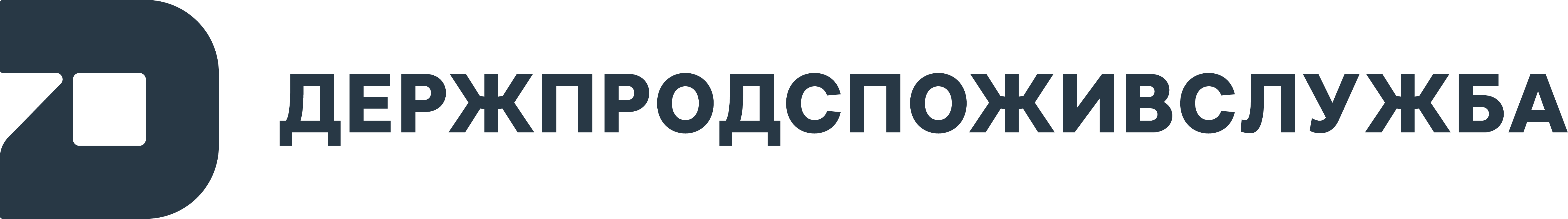 Гарантії захисту викривачів
Інформація про викривача може бути розголошена лише за його згодою, крім випадків, встановлених законом 
(частина третя статті 53 Закону України «Про запобігання корупції»).

Повідомлення про порушення вимог цього Закону може бути здійснене працівником відповідного органу без зазначення авторства (анонімно) 
(частина п’ята статті 53 Закону України «Про запобігання корупції»).

За наявності загрози життю, житлу, здоров’ю та майну осіб, які надають допомогу в запобіганні і протидії корупції, або їх близьких осіб, у зв’язку із здійсненим повідомленням правоохоронними органами до них можуть бути застосовані правові, організаційно-технічні та інші спрямовані на захист від протиправних посягань заходи, передбачені Законом України «Про забезпечення безпеки осіб, які беруть участь у кримінальному судочинстві» 
(частина друга статті 53 Закону України «Про запобігання корупції») .
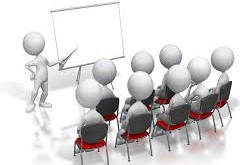 Права та гарантії захисту викривача
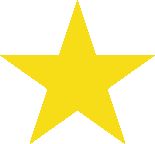 на безоплатну правову допомогу у зв’язку із захистом прав викривача
Викривачі перебувають під захистом держави.
Викривач може користуватися всіма видами правової допомоги, передбаченої Законом України «Про безоплатну правову допомогу», або залучити адвоката самостійно (ч. 1, 3 ст. 53 Закону України «Про запобігання корупції»).
бути повідомленим про свої права та обов’язки, передбачені Законом
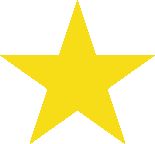 Викривач у зв’язку з повідомленням ним інформації про корупційне або пов’язане з корупцією правопорушення має право на безоплатну вторинну правову допомогу (п. 14 ч. 1 ст. 14 Закону України «Про безоплатну правову допомогу»)
Безоплатна вторинна правова допомога включає такі види правових послуг:
а)    захист від обвинувачення;
б)    здійснення представництва інтересів у судах, інших державних органах, органах місцевого самоврядування, перед іншими особами;
в)    складення документів процесуального характеру.
подавати докази на підтвердження своєї заяви
(може подавати будь-які докази разом із повідомленням про корупцію, всі надані докази мають бути об’єктивно, неупереджено та повною мірою оцінені під час розгляду повідомлення)
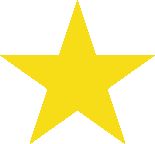 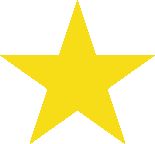 отримувати від уповноваженого органу, до якого він подав повідомлення, підтвердження його прийняття і реєстрації
Звернення подається викривачем до Центру з надання безоплатної вторинної правової допомоги за місцем фактичного його проживання.
Разом із зверненням необхідно подати документи, що підтверджують здійснення ним повідомлення про можливі факти корупційних або пов’язаних з корупцією правопорушень, інших порушень Закону України «Про запобігання корупції»
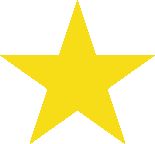 давати пояснення, свідчення або відмовитися їх давати
Єдиний номер контакт-центру системи безоплатної правової допомоги - 0 800 213 103
Права та гарантії захисту викривача
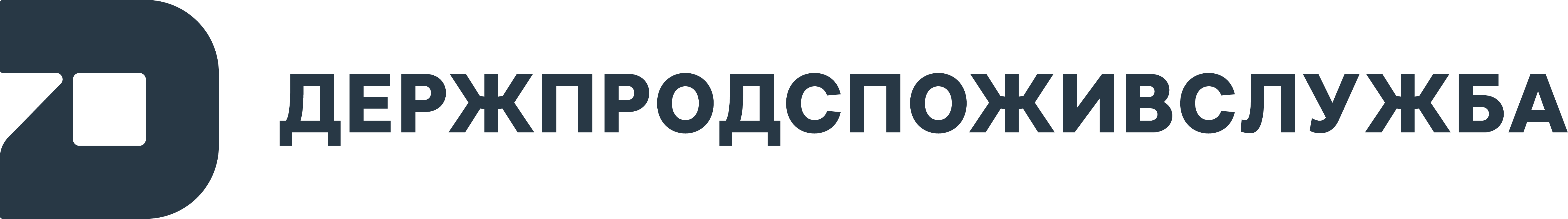 Зверніть увагу! Відповідно до ч. 3 ст. 272 КУпАП викривач має право на збереження конфіденційності інформації стосовно нього під час надання пояснень у справі
Конфіденційна інформація про викривача - відомості, які дають можливість його ідентифікувати, зокрема:
Відповідно до ч. 1 ст. 53-5 Закону заборонено розкривати інформацію про особу викривача, його близьких осіб або інші дані, які можуть ідентифікувати    особу
викривача, його близьких осіб, третім особам, які не залучаються до розгляду, перевірки та/або розслідування повідомлених ним фактів, а також особам, дій або бездіяльності яких стосуються повідомлені ним факти, крім випадків, установлених законом
Згідно з ч. 1 ст. 256 КУпАП протокол про адміністративне правопорушення має 
містити прізвище викривача (за його письмовою згодою)
✓    прізвище, ім’я, по батькові;
✓    дата і місце народження;
✓    місце роботи та посада;
✓    місце проходження військової служби;
✓    місце навчання/стажування;
✓   відомості, які ідентифікують викривача як суб’єкта підприємницької діяльності;
✓    сімейний стан;
✓    адреса проживання, роботи;
✓   номер телефону, поштової скриньки, інші персоніфіковані канали зв’язку;
✓    зображення викривача;
✓ інформація про акаунти викривача в соціальних мережах;
✓  будь-які інші відомості, які дають змогу ідентифікувати особу викривача
У кримінальному провадженні слідчі, дізнавачі та прокурори при ознайомленні учасників кримінального провадження з матеріалами досудового розслідування до його завершення (у порядку ст. 222 КПК) та при відкритті цих матеріалів (у порядку ст.    290 КПК) зобов’язані забезпечувати дотримання
конфіденційності викривача та не допускати розкриття інформації про особу викривача або інших відомостей, які дають можливість його ідентифікувати, особам, дій або бездіяльності яких стосуються повідомлені викривачем факти
У разі якщо законом дозволяється без згоди викривача ухвалення обґрунтованого рішення про розголошення інформації про викривача або інформації, яка може ідентифікувати особу викривача, викривач повинен бути повідомлений про це не пізніше ніж за 18 робочих днів до дня розкриття відповідної інформації шляхом вручення йому повідомлення про ухвалення відповідного рішення під розписку. У повідомленні про розкриття інформації про особу викривача має бути вказано коло осіб, яким буде розголошена інформація, а також підстави такого розголошення
За незаконне розкриття відомостей про викривача настає відповідальність, передбачена законом
Права та гарантії захисту викривача
у разі загрози життю і здоров’ю на забезпечення безпеки щодо себе та близьких осіб, майна та житла або на відмову від таких заходів
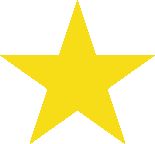 За наявності загрози життю, житлу, здоров’ю та майну викривачів, їх близьких осіб у зв’язку із здійсненим повідомленням про корупцію правоохоронними органами до них можуть бути застосовані правові, організаційно-технічні та інші спрямовані на захист від протиправних посягань заходи, передбачені Законом України «Про забезпечення безпеки осіб, які беруть участь у кримінальному судочинстві» (ч. 2 ст. 53 Закону України «Про запобігання корупції»).
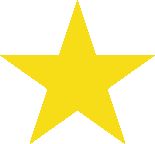 повідомляти про можливі факти корупційних або пов’язаних з корупцією правопорушень, інших порушень Закону без зазначення відомостей про себе (анонімно)
Право на анонімність передбачено ст. 535 Закону України «Про запобігання корупції»
Викривач має право на забезпечення безпеки шляхом застосування заходів, зазначених у статтях 1 і 7 цього Закону, за наявності відповідних підстав (п. д1 ст. 2 Закону України «Про забезпечення безпеки осіб, які беруть участь у кримінальному судочинстві»)
Заходи забезпечення безпеки є (ст. 7 Закону України «Про забезпечення безпеки осіб, які беруть участь у кримінальному судочинстві»):
особиста охорона, охорона житла і майна;

видача спеціальних засобів індивідуального захисту і
сповіщення про небезпеку;

використання технічних засобів контролю і прослуховування телефонних та інших переговорів, візуальне спостереження;

заміна документів та зміна зовнішності; зміна місця роботи або навчання; переселення в інше місце проживання;

поміщення до дошкільної виховної установи або установи органів соціального захисту населення; 
забезпечення конфіденційності відомостей про особу; закритий судовий розгляд
✓
✓
✓
✓
Зверніть увагу! Право на забезпечення безпеки мають лише ті викривачі, які повідомили про вчинення кримінального корупційного правопорушення
✓
✓
З урахуванням характеру і ступеня небезпеки для життя, здоров'я, житла та майна осіб, взятих під захист, можуть здійснюватися й інші заходи безпеки
Права та гарантії захисту викривача
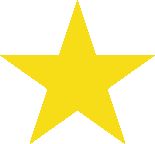 на винагороду у визначених законом випадках
Право на винагороду має викривач, який повідомив про корупційний злочин, грошовий розмір предмета якого або завдані державі збитки від якого у 5 000 і більше разів перевищують розмір прожиткового мінімуму для працездатних осіб, установленого законом на час вчинення злочину (ст. 537 Закону України «Про запобігання корупції»).
на відшкодування витрат у зв’язку із захистом прав викривачів, витрат на адвоката у зв’язку із захистом прав особи як викривача, витрат на судовий збір
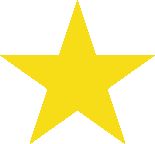 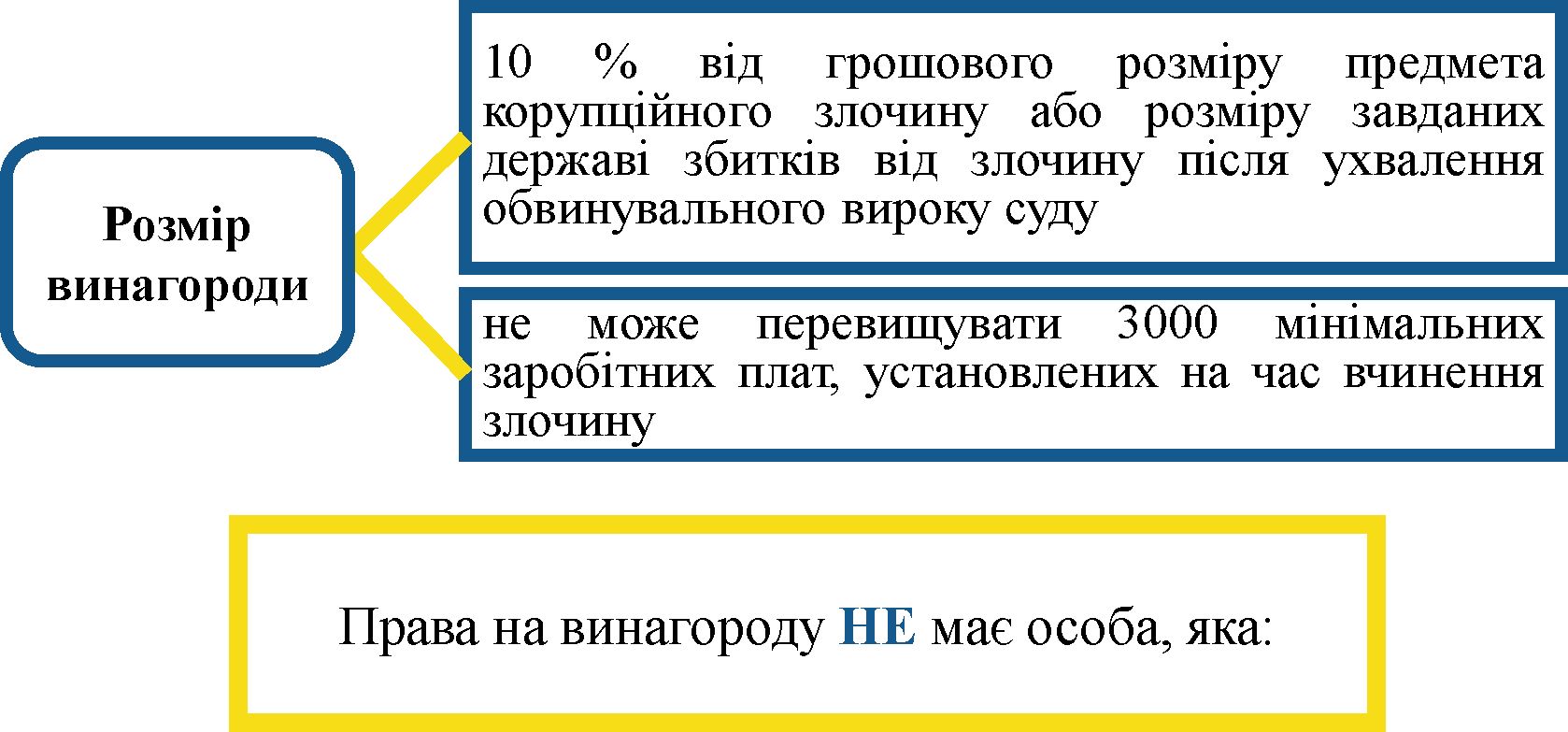 Судові витрати (гл. 8 КАС та гл. 8 ЦПК):
✓    судовий збір
✓  витрати, пов’язані з розглядом справи (зокрема, витрати на професійну правничу допомогу (п. 1 ч. 3 ст. 132 КАС та п. 1 ч. 3 ст. 133 ЦПК)
Правові засади розподілу та відшкодування судових витрат визначаються відповідними положеннями КАС або ЦПК.
Справляння судового збору, платники, об’єкти та розміри ставок судового збору, порядок сплати, звільнення від сплати та повернення судового збору визначає Закон України «Про судовий збір».
✓    є співучасником корупційного правопорушення, про яке особа повідомила;
✓    повідомила про корупційне правопорушення у рамках угоди у кримінальному провадженні;
✓ повідомила про корупційне кримінальне правопорушення як викривач, маючи при цьому можливість для здійснення офіційного повідомлення про виявлене кримінальне правопорушення у межах реалізації своїх службових повноважень
Права та гарантії захисту викривача
викривач не несе юридичної відповідальності за:
✓    повідомлення про можливі факти корупційних або пов’язаних з корупцією правопорушень, інших порушень цього Закону,
✓    поширення зазначеної у повідомленні інформації, незважаючи на можливе порушення таким повідомленням своїх службових, цивільних, трудових чи інших обов’язків або зобов’язань.
Повідомлення не може розглядатися як порушення умов конфіденційності, передбачених цивільним, трудовим або іншим договором (контрактом)
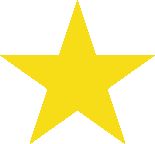 на отримання психологічної допомоги
на звільнення від юридичної відповідальності
 у визначених законом випадках
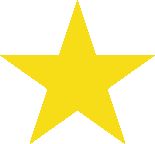 Викривач звільняється від цивільно-правової відповідальності за майнову та/або моральну шкоду, завдану внаслідок здійснення повідомлення, крім випадку здійснення завідомо неправдивого повідомлення
У разі неумисного повідомлення викривачем недостовірної 
інформації вона підлягає спростуванню у порядку, визначеному Цивільним кодексом України.
ст. 538 Закону України «Про запобігання корупції»
Настання цивільної відповідальності
можливо лише у разі повідомлення інформації саме через зовнішні канали:
отримувати інформацію про стан та результати розгляду, перевірки та/або розслідування за фактом повідомлення ним інформації
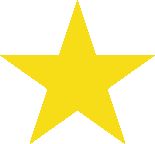 Цивільно-правова відповідальність за шкоду майновим та немайновим правам особи (ч. 1 ст. 280 ЦК), щодо якої повідомляється інформація, лише за наявності сукупності двох юридичних фактів:
✓    інформація виявилася «недостовірною»;
✓    особа, яка повідомила інформацію, завідомо знала про те, що інформація, яку вона повідомляє, є недостовірною
Викривач має право отримувати інформацію про стан та результати розгляду, перевірки та/або розслідування у зв’язку із здійсненим ним повідомленням (ст. 536 Закону України «Про запобігання корупції»).
Інформація надається викривачу за його заявою не пізніше 5 днів після отримання заяви, а також за кінцевими результатами розгляду, перевірки та/або розслідування
Права та гарантії захисту викривача
Гарантується поновлення їх порушених прав
У разі звільнення з роботи - підлягають негайному поновленню на попередній роботі (посаді), а також виплачується середній заробіток за час вимушеного прогулу, але не більш як за 1 рік
У зв’язку з повідомленням викривачу, його близьким особам:
У разі переведення на іншу постійну нижчеоплачувану роботу (посаду) - підлягають негайному поновленню на попередній роботі (посаді), а також їм виплачується різниця в заробітку за час виконання нижчеоплачуваної роботи, але не більш як за 1 рік
Не може бути відмовлено:
✓    в укладенні чи продовженні договору, трудового договору (контракту),
✓    наданні адміністративних та інших послуг
Забороняється створювати перешкоди у подальшому здійсненні ними їх трудової, професійної, господарської, громадської, наукової або іншої діяльності, проходженні ними служби чи навчання
Якщо заява про поновлення на роботі (посаді) розглядається більше 1 року не з їхньої вини - виплачується середній заробіток за весь час вимушеного прогулу
У разі наявності підстав для поновлення на роботі працівника, звільненого у зв’язку із здійсненим повідомленням, та за його відмови від такого поновлення - виплачується грошова компенсація у розмірі 6-місячного середнього заробітку, а в разі неможливості поновлення - у розмірі 2-річного середнього заробітку
Забороняється вживати будь-яких дискримінаційних заходів
Захист трудових прав викривача
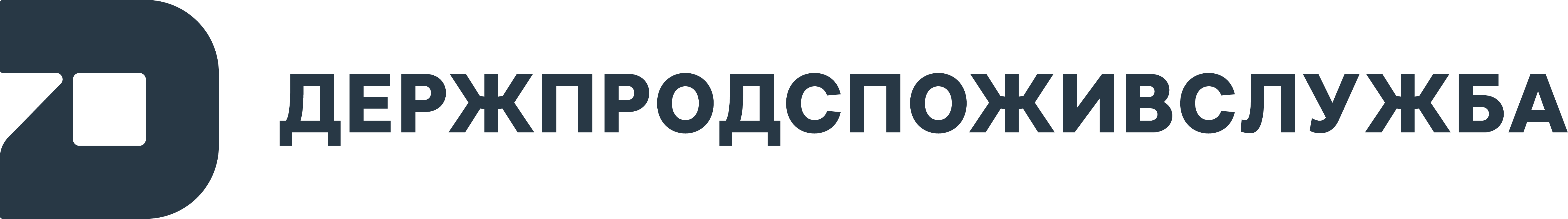 Викривачу та його близьким особам у зв’язку з повідомленням про корупцію не може бути:
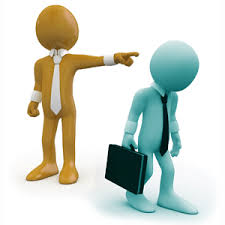 -  відмовлено у прийнятті на роботу;                                                                                   
       - звільнено чи примушено до звільнення;
       - притягнуто до дисциплінарної відповідальності;
       - піддано з боку керівника або роботодавця іншим негативним заходам впливу (переведення, атестація, зміна умов праці, відмова в призначенні на вищу посаду, скорочення заробітної плати тощо) або загрозі таких заходів.
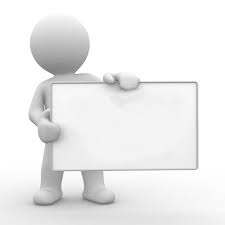 ДОГАНА!
(частина третя статті 53 Закону України «Про запобігання корупції»)
НАЗК може бути залучено як третя особа, яка не заявляє самостійних вимог щодо предмета спору, на стороні позивача у справах щодо застосування керівником або роботодавцем чи створення ним загрози застосування негативних заходів впливу до позивача у зв’язку з повідомленням ним або членом його сім’ї про порушення вимог Закону України «Про запобігання корупції» іншою особою.
                                                                               (частина третя статті 49 Кодексу адміністративного судочинства України, 
                                                                       частина другої статті 53 Цивільного процесуального кодексу України).
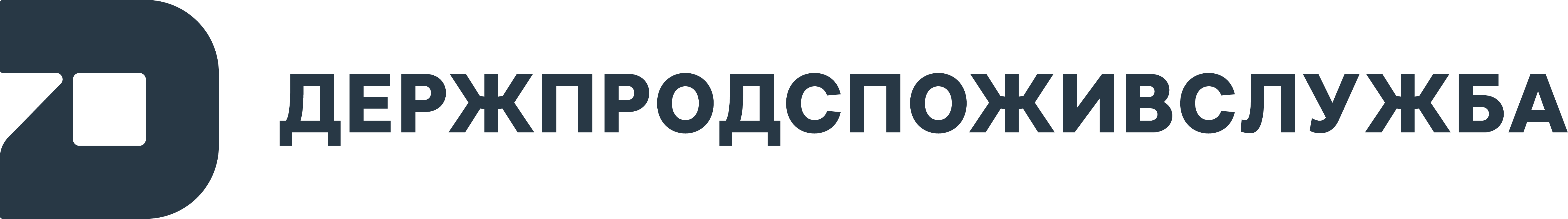 Правовий захист викривачів
З 01.01.2020 викривач має право:
- на безоплатну правову допомогу у зв'язку із захистом прав викривача;
-    на залучення адвоката самостійно та отримання відшкодування витрат на адвоката у зв'язку із захистом прав особи як викривача, витрат на судовий збір;
-    на представництво НАЗК його інтересів у суді.
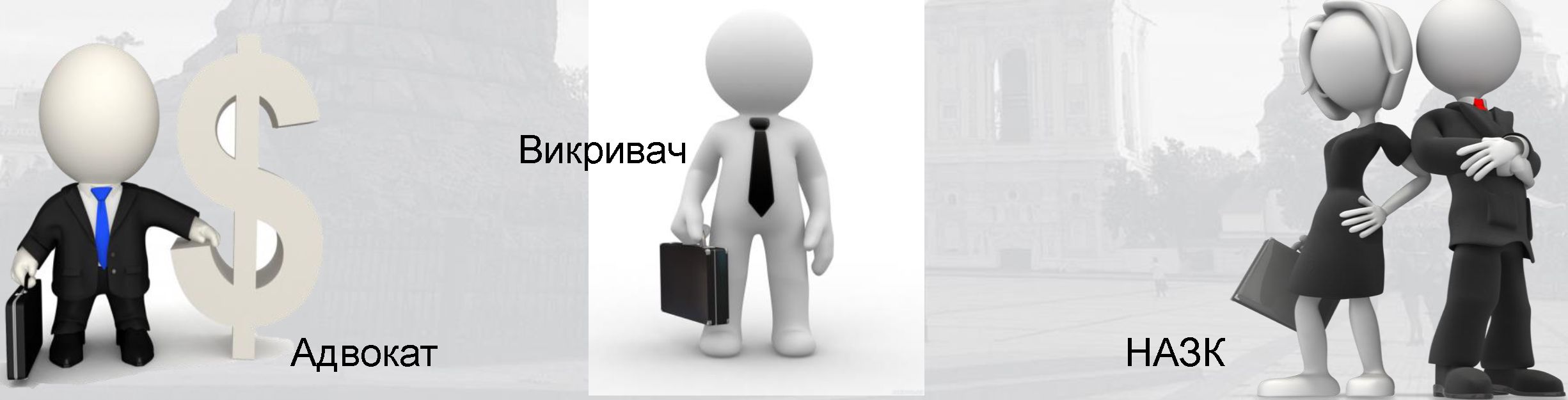 Гарантії захисту викривачів
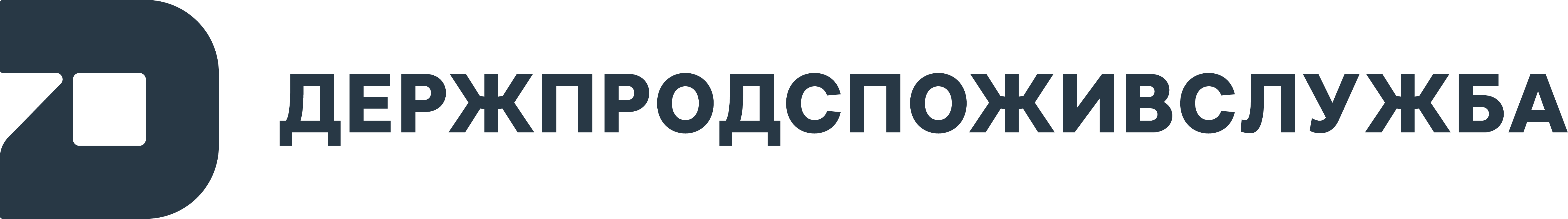 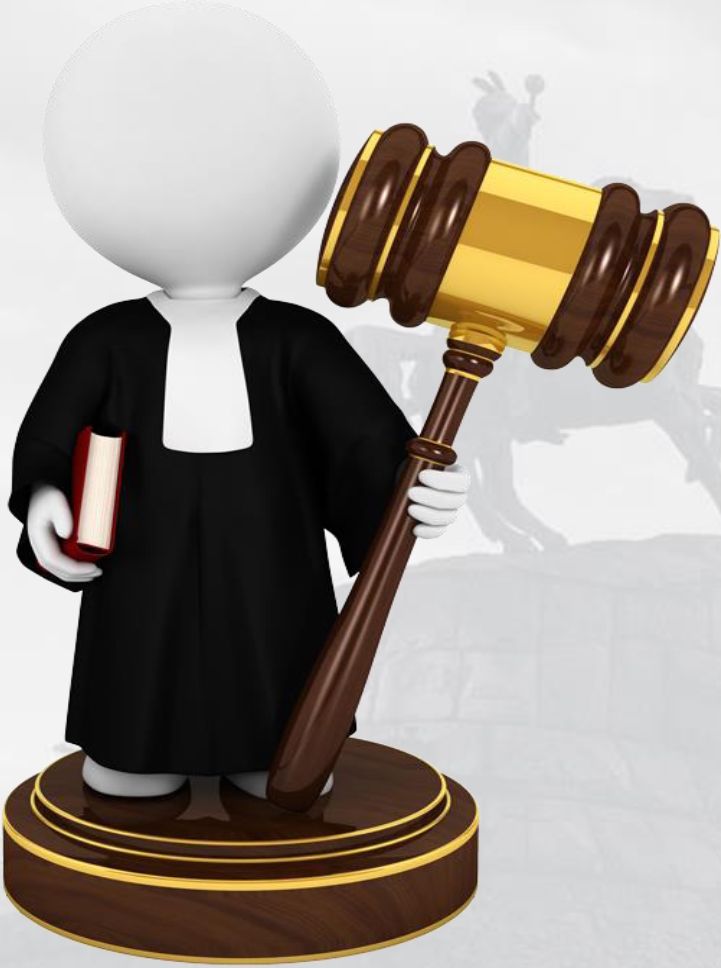 НАЗК може бути залучено як третя особа, яка не заявляє самостійних вимог щодо предмета спору, на стороні позивача у справах щодо застосування керівником або роботодавцем чи створення ним загрози застосування негативних заходів впливу до позивача у зв’язку з повідомленням ним або членом його сім’ї про порушення вимог Закону України «Про запобігання корупції» іншою особою
(ч. 3 ст. 49 Кодексу адміністративного судочинства України, ч. 2 ст. 53 Цивільного процесуального кодексу України).
Постанова Верховного Суду від 15.08.2019 у справі № 815/2074/18
Хто отримає винагороду?
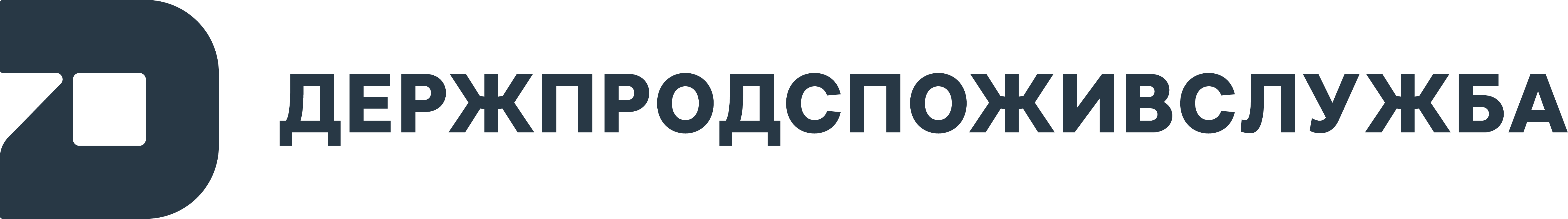 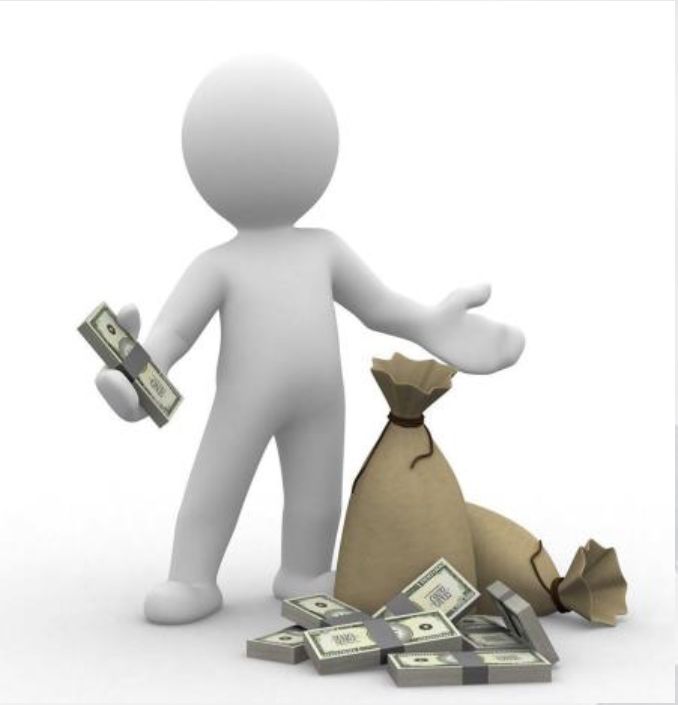 З 01.01.2020 право на винагороду матиме викривач, який повідомив про корупційний злочин, грошовий розмір предмета якого або завдані державі збитки від якого у п'ять тисяч і більше разів перевищують розмір прожиткового мінімуму для працездатних осіб, установленого законом на час вчинення злочину (10,035 млн. грн).
Розмір винагороди становить 10 відсотків від грошового розміру предмета корупційного злочину або розміру завданих державі збитків від злочину після ухвалення обвинувального вироку суду та не може перевищувати трьох тисяч мінімальних заробітних плат, установлених на час вчинення злочину (12,5 млн. грн).
Суд встановлює конкретний розмір винагороди, що підлягає виплаті, з урахуванням критеріїв персональності та важливості інформації.
(ст. 130-1 Кримінального процесуального кодексу України)
Повноваження Сектору з питань запобігання та виявлення корупції
-    з 18.10.2019: забезпечення захисту працівників, які повідомили про порушення вимог Закону, від застосування негативних заходів впливу з боку керівника або роботодавця відповідно до законодавства щодо захисту викривачів
(п. 7 ч. 1 ст. 131 Закону України «Про запобігання корупції»);
         -         з 01.01.2020:   
        1) організація роботи внутрішніх каналів повідомлення    про можливі    факти    корупційних або    пов'язаних    з корупцією правопорушень, інших порушень Закону, отримання та організація розгляду повідомленої через такі канали інформації;
2)  співпраця з викривачами, забезпечення дотримання їхніх прав та гарантій захисту, передбачених законом;
3)    надання методичної допомоги та консультацій щодо повідомлення    про можливі    факти    корупційних або    пов'язаних    з корупцією правопорушень, інших порушень Закону та захисту викривачів, проведення внутрішніх навчань з цих питань.
(ст. 539 Закону України «Про запобігання корупції»).
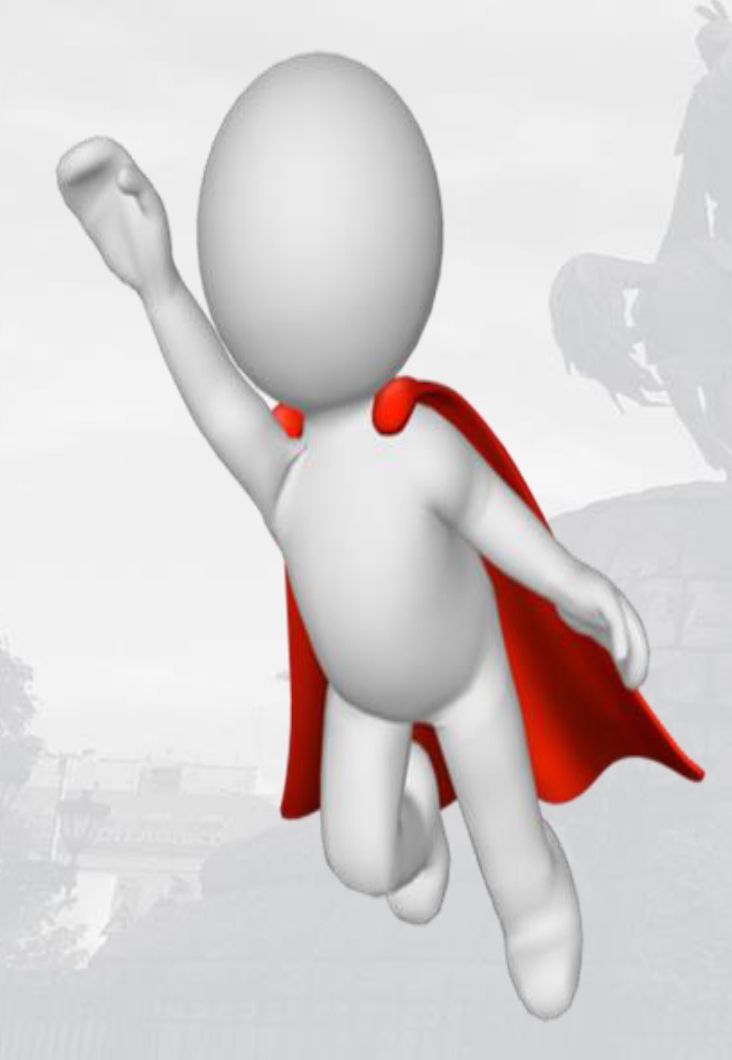 донесення до відома оператора ринку щодо довготривалості процесу акредитації на експорт
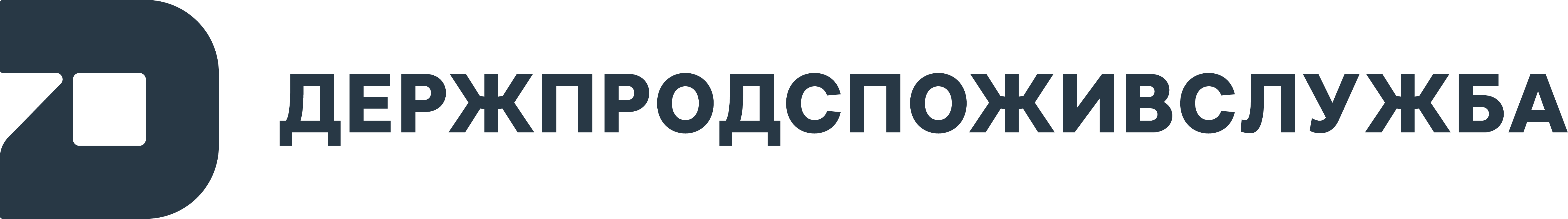 У разі виникнення будь-яких питань
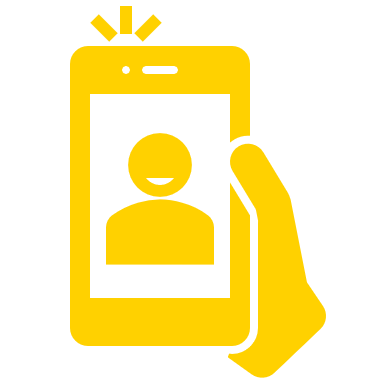 Сектор з питань запобігання та виявлення корупції 
(каб. 403, 405, вул. Б. Грінченка, 1, м. Київ, 01001) 
antikor@dpss.gov.ua, 
+38 (044) 279 66 83.
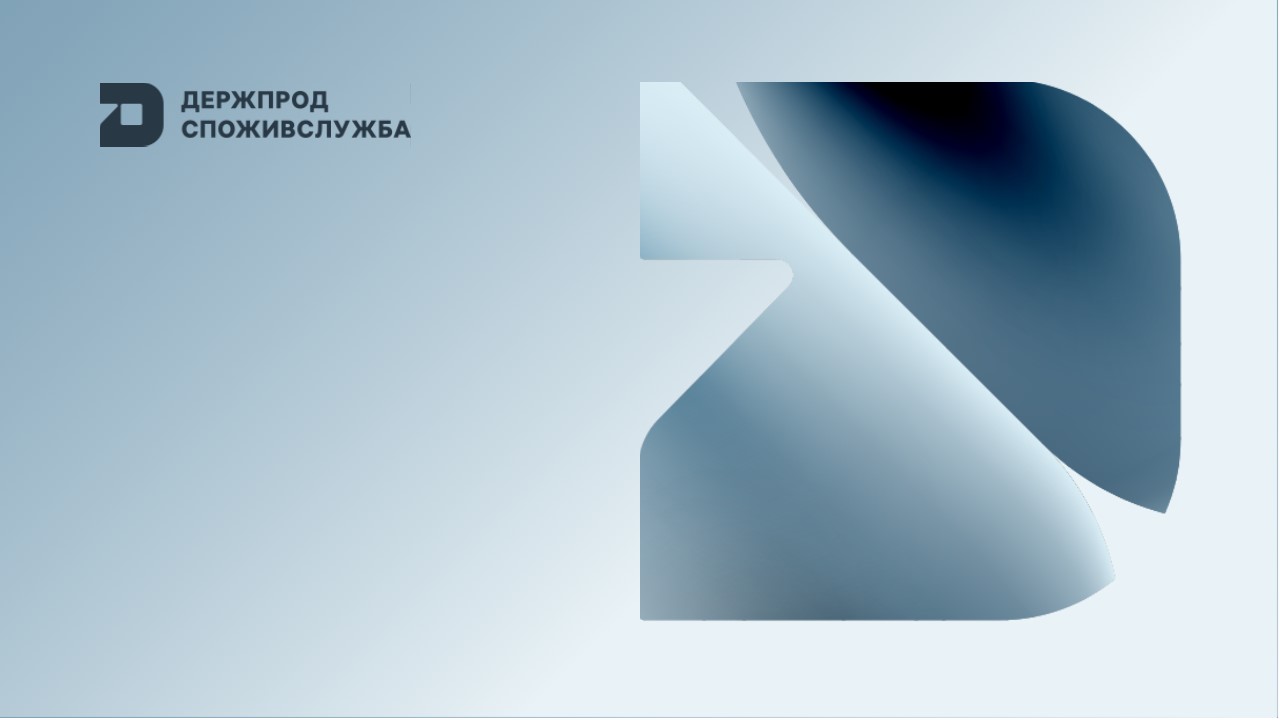 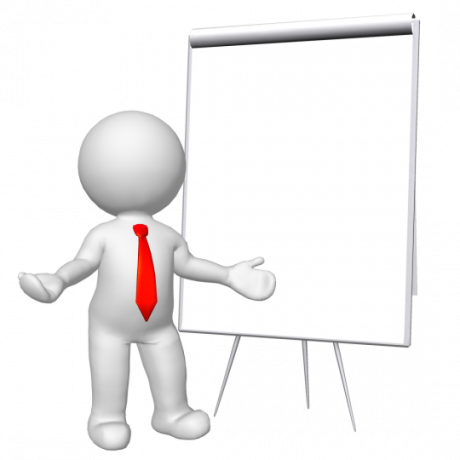 Дякую 
за увагу!